FY24 Unit Controller Call Series
April, 2024
We’ll get started momentarily
PLEASE keep lines muted

This call will be recorded
corinne.szabo@sodexo.com
[Speaker Notes: Welcome – this call will be recorded.    Start recording!
Welcome to the FY24 Unit Controller Network call series! The purpose of the monthly Controller Network Call is to inform the network group about topics that impact the controller role on a timely schedule. 
The topics in this call series address programs/system updates to support change management, drive adoption and finance reporting best practices.  Feedback and topic suggestions are always welcome.   
Previous call content resources can be found on the UFS launch site, “Controller Corner,” main page, lower right.  Content is posted at the conclusion of each call and distributed in chat during the call.  Content is available for previous 6 months.
I am CS, w/ Finance Shared Services (FSS), coordinator of the CN call series, and your host for today.   
This is the first/second of two calls for the month of March.  If you wish to include other team members for this month’s agenda, please forward the meeting invitation for Thursday am.  If you would like to invite other members on your team to join the Controller Network Call Series.  please send an email to corinne.szabo@sodexo.com.  I will add them to the Controller Network Call meeting invite distribution list.

Thank you for joining today.  To anyone new to the network – Welcome to the call series.]
Agenda
Safety Moment – Wendy Doster
Credit & Collections – Mary Beth Riley, Amelia Davis
GM Development Program – Angela Fried
SoFinance – Anthony Priore
Q&A
Unit Controller Call Series © Sodexo, April 2024.  All rights Reserved
[Speaker Notes: To demonstrate our commitment to safety and our safety culture at Sodexo, we begin each meeting with a Safety Moment – I have an open invitation to anyone listening in to volunteer for a future call and present a safety moment.  If you’re looking for an opportunity to share a safety experience or learning, or just want to practice presenting, please reach out to me.   
We often have Brad Hamman joining us for the Credit & Collections topic – this month we have several members of his team contributing – Wendy Doster will present our Safety Moment today 
Credit & Collections – update provided by Mary Beth Riles (Tuesday) / Amelia Davis (Thursday)
GM Development Program – Angela Fried  (update from information provided a couple of months ago)
SoFinance Update – we welcome back Tony Priore
Q&A – we will continue to pause between topics to address questions in chat

Please use the chat function within this Team meeting to submit any questions that you may have as we run through the agenda topics.   We will pause to address questions between topics and if we run out of time we will follow up via email.  

Finally – feel free to use the Reactions button as we proceed through today’s call.  With everyone muted, it is a nice way to contribute and engage and we appreciate the energy.]
Safety Moment

Tellus Health
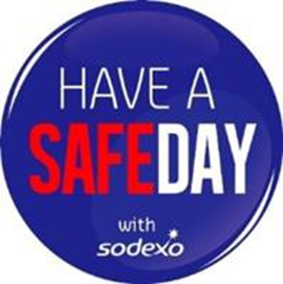 Unit Controller Call Series © Sodexo, April 2024.  All rights Reserved
[Speaker Notes: Wendy Doster, FSS Credit & Collections]
TELUS Health Employee Assistance Program1
Money
Financial guidance
In-store and exclusive offers with vouchers and promo codes
Cash-back shopping online
Life
Parenting questions
Retirement planning
Legal and financial matters
Child or elder care
Get help with whatever life brings your way, big or small. TELUS Health gives you lots of ways to stay healthy, reduce and manage stress and save money.  It’s free, confidential and available 24/7 to help you and your family
stay well from head to toe to wallet.

TELUS Health has solutions and resources that support your life, health, money and
career. Here are just some of the many services TELUS Health offers.
Health

Mental and emotional health counseling support

Fitness coaching

Nutritional advice
Fitness tips
Virtual workouts
Career

Career counseling

Help with time management

Resources to improve your skill set
Register online with TELUS Health
one.telushealth.com
Call TELUS Health 24/7
866-675-6566 (English) 
888-732-9020 (Spanish)
1Full-time, non-temporary, non-union employees and family members are eligible for TELUS Health
Unit Controller Call Series © Sodexo, April 2024.  All rights Reserved
[Speaker Notes: TELUS Health is a free, confidential program that provides support and resources to manage the daily challenges that work and life present
All full-time, non-temporary, non-union employees and their family members are eligible for TELUS Health.]
TELUS Health – Employee Assistance Program
Services include:
24/7 confidential access to professional support by phone, video, or chat to help employees manage stress, anxiety, parenting, budgeting, and much more
Up to 6 counseling sessions available at no cost
Face-to-face, telephonic, and video counseling available
Vast library of online resources for coping with trauma, building resiliency, self-care, managing change, and much more 
30+ CareNow self-directed programs focused on positive behavioral change for stress, eating healthy, communication, sleep, financial wellbeing and more
Manager consultations to support leaders in dealing with sensitive workplace situations
TELUS Health Perks access to special deals, offers, and discounts from top brands and retailers
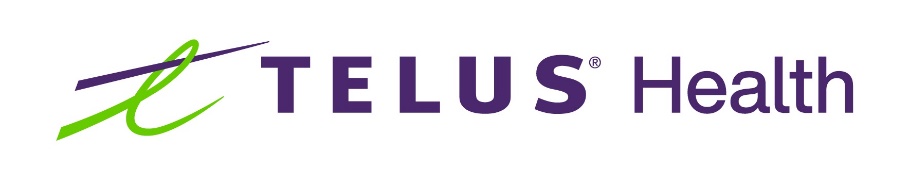 Program details and how to access online resources are available on Sodexo Link
Unit Controller Call Series © Sodexo, April 2024.  All rights Reserved
Deadline for May 2024 Payments
Let’s Collect It for Q3 FY24
Unit Controller Call Series © Sodexo, April 2024.  All rights Reserved
Collection Deadline for Quarter 3, FY24
Your help is needed to increase our cash flow. To ensure that your AR payments, bank deposits, cash receipts, and cash balances are properly credited for Quarter 3, all deposits must be made on or before Friday May 31st.  

Please observe the following deadlines depending on your payment method.

Select the payment link(s) for your current payment method below for further details :

ELECTRONIC (ACH/WIRE) PAYMENTS 
CHECK PAYMENTS

REMINDER:
The preferred method of invoice payments is ACH. ACH payments are timely, more secure and less costly.
Please contact Accounts Receivable at AccountsReceivable.NorAm@sodexo.com or 1-800-828-7762, Option 2, Option 2 for more information and to request the ACH details for your client.
Electronic Payments – Deadline for Quarter 3 FY24
Client ACH payments post to Sodexo’s bank account 1 to 2 business days after the client releases the payment to their bank. Determine with your client Finance or AP Department whether their bank ACH is 1- or 2-Day processing.
2 Day ACH: Wednesday May 29th 
	If ACH is 2-day processing, ACH must be released from client’s bank 	on or before the 29th with a value date of May 31st  
1 Day ACH: Thursday May 30th 
If ACH is a 1-day processing, ACH must be released from client’s bank on or before the 30th with a value date of May 31st  
Friday May 31st 
For client payments to post to Sodexo’s bank account on Friday May 31st, client must initiate a SAME DAY electronic funds transfer payment on the 31st with a value date of May 31st
Check Payments – Deadline for Quarter 3 FY24
Deadline for Q3 FY24 AR Collections for CHECK payments sent to Lockbox must be deposited in the Lockbox by 10:30 AM (ET) Friday May 31st
Lock Box address: 
Sodexo Inc & Affiliates
Attn:  360170
500 Ross St 154-0455
Pittsburgh, PA   15262-0001
Telephone (412) 234-4381
Unit Controller Call Series © Sodexo, April 2024.  All rights Reserved
Payment Fraud
Threat Actors are continuing their efforts posing as Sodexo employee to commit fraud against our clients. 

Tell customers NEVER to conduct electronic funds transactions with Sodexo via email. Always call the AR Department to verify any requests and to check the sender’s domain

Ensure that any requests for funds transfer received have 2nd and/or 3rd level validation procedures in place (i.e., DM/GM approvals, always call your customer to verify legitimacy etc.)

Using email for financial transactions in general is strongly discouraged

Immediately contact FSS Accounts Receivables department if you suspect possible fraud at:  AccountsReceivable.NorAm@sodexo.com or 1-800-828-7762, Option 2, Option 2 


Thank you, your actions are making a difference!
Unit Controller Call Series © Sodexo, April 2024.  All rights Reserved
Q&A
Unit Controller Call Series © Sodexo, April 2024.  All rights Reserved
GM Development Program
Unit Controller Call Series © Sodexo, April 2024.  All rights Reserved
[Speaker Notes: Angela Fried]
Register for E=Vision and E=nterprise Analysis Training
Join Sodexo experts for deep dives into critical tools that can help you better understand your unit data and make important financial decisions
Prepare for Financial Close Using E=Vision and the Daily Financial Activity View

Thursday
May 30
2 p.m. to
3:15 p.m. ET
Analysis after Financial Close Using E=Vision and E=nterprise Analysis

Thursday
June 13
2 p.m. to
3:15 p.m. ET
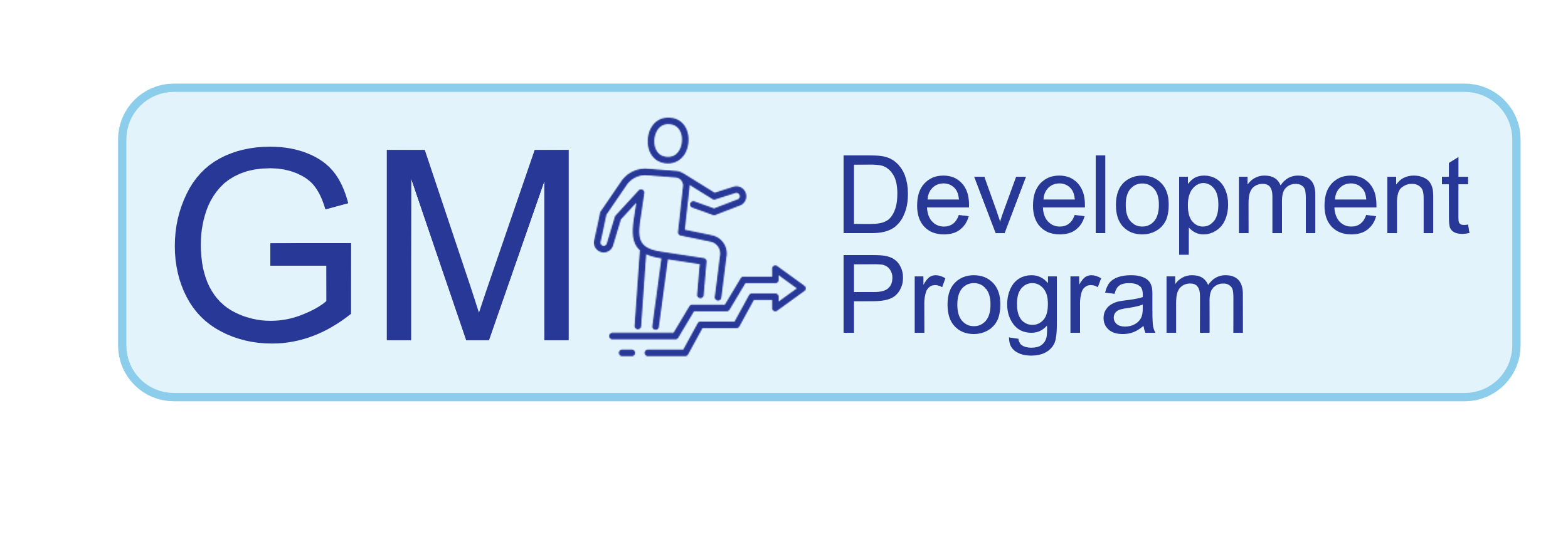 Open to everyone

Interactive virtual sessions

Hands-on learning

Sodexo Finance SMEs
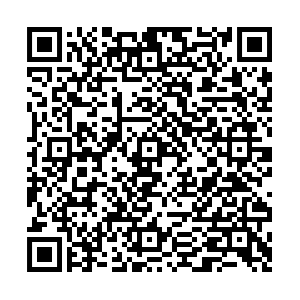 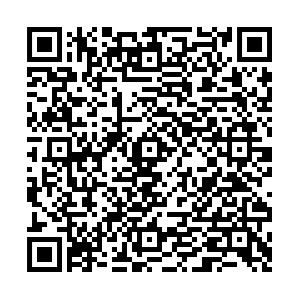 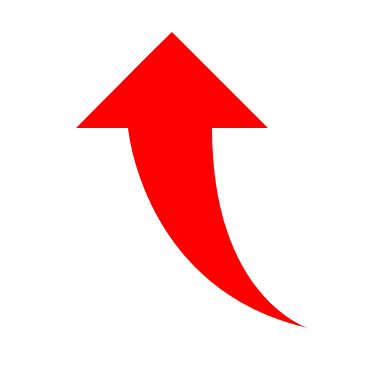 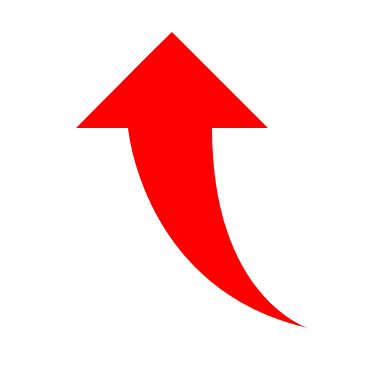 Scan the QR code or search keyword  
‘E=nterprise’ in Ingenium
Scan the QR code or search keyword  
‘E=Vision’ in Ingenium
Make a commitment and register for both today!
Unit Controller Call Series © Sodexo, April 2024.  All rights Reserved
[Speaker Notes: We are excited to offer two new virtual learning experiences focused on helping you get to know critical tools that can help you better understand your unit data and make important financial decisions, including managing your inventory and avoiding waste.

The first, Prepare for Financial Close using E=Vision and the Daily Financial Activity View (or DFAV), can help you prepare for the financial close process and get the most out of your reporting tools—E=Vision and DFAV.

The second, Analysis after Financial Close Using E=Vision and E=nterprise Analysis, can help you analyze and respond to the unit data posted during and after the financial close process.

Both of these workshops are led by Sodexo subject mater experts in Finance and offer engaging, hands-on training with the E=Vision and E=nterprise Analysis tools.

I strongly encourage you to register for our next workshops:
On [insert date and times] for the first workshop (Prepare for Financial Close using E=Vision and the DFAV)
And [insert date and times] for the second workshop (Analysis after Financial Close Using E=Vision and E=nterprise Analysis)
Additional dates and times are also available and updated regularly in Ingenium.
Note: These courses were previously offered as a combined 2-hour training on E=Vision and E=nterprise Analysis, but have been split into shorter workshops and supplemented with helpful, unit-specific pre- and post-work.

Scan the QR Codes on the screen or search keywords “E=Vision” and “E=nterprise,” respectively, in Ingenium to learn more and register for these workshops.

If you are participating in the GM Development Program, you can also access and register for both of these workshops through the GM Development Program portal.
Once you are there, click on the “Phase 1” tab and then select the Financial Acumen & Managing Costs” option at the right of the portal to register.]
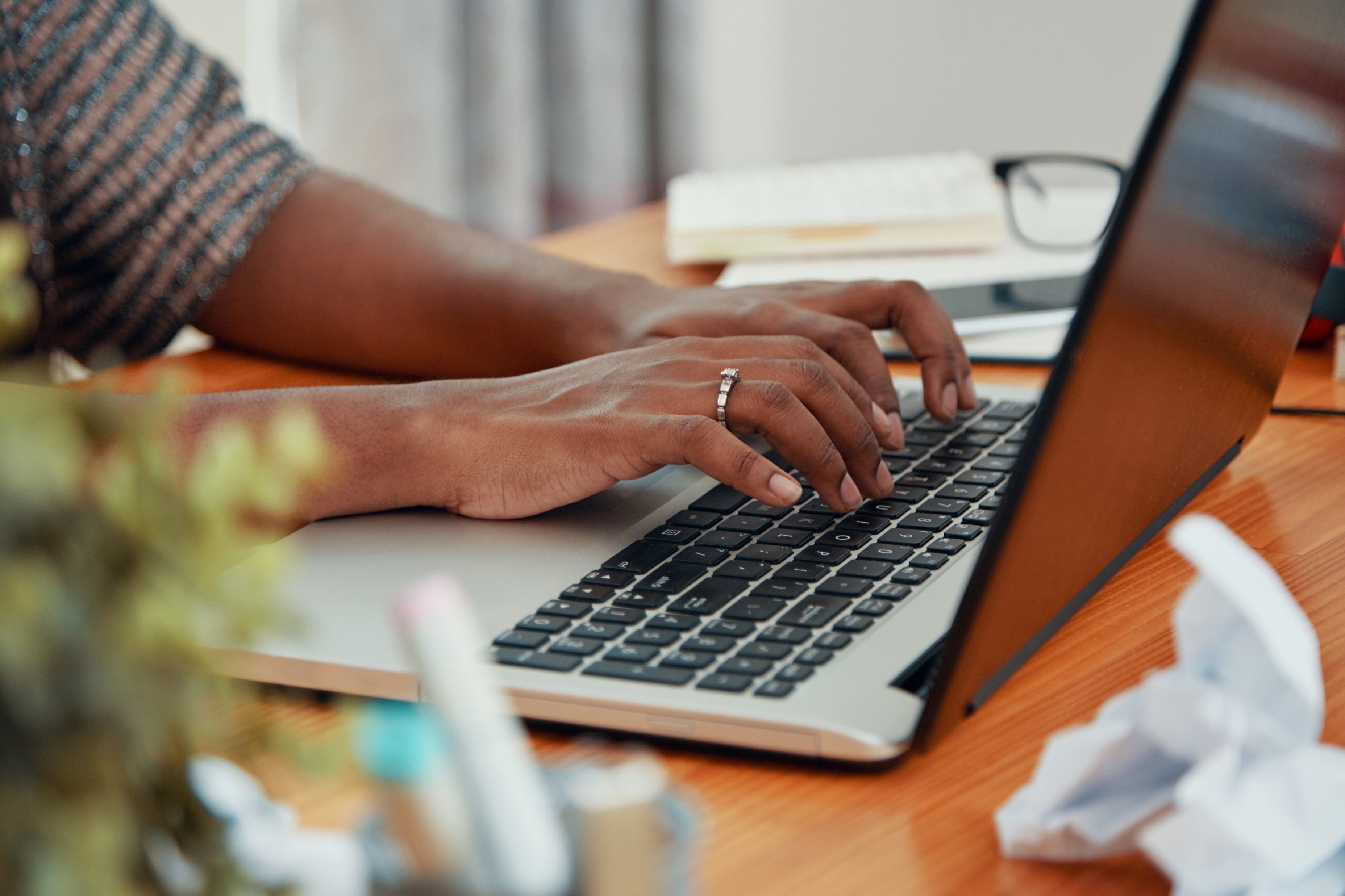 Demo
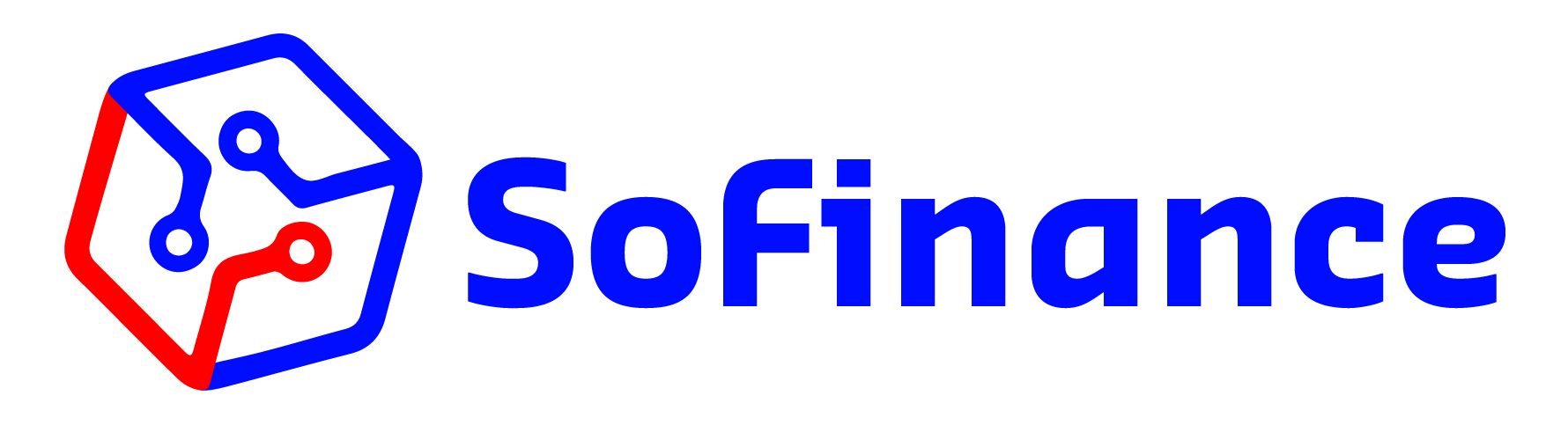 [Speaker Notes: Tony Priore]